Franchise Growth Benchmark Survey 2023

Unveiling Average Consumer and FranDev CPL and CPA Across Franchise Verticals
Table of Contents
Survey Responses
Consumer Marketing
Franchise Development Marketing
‹#›
SURVEY SAYS
What Industry are you in?
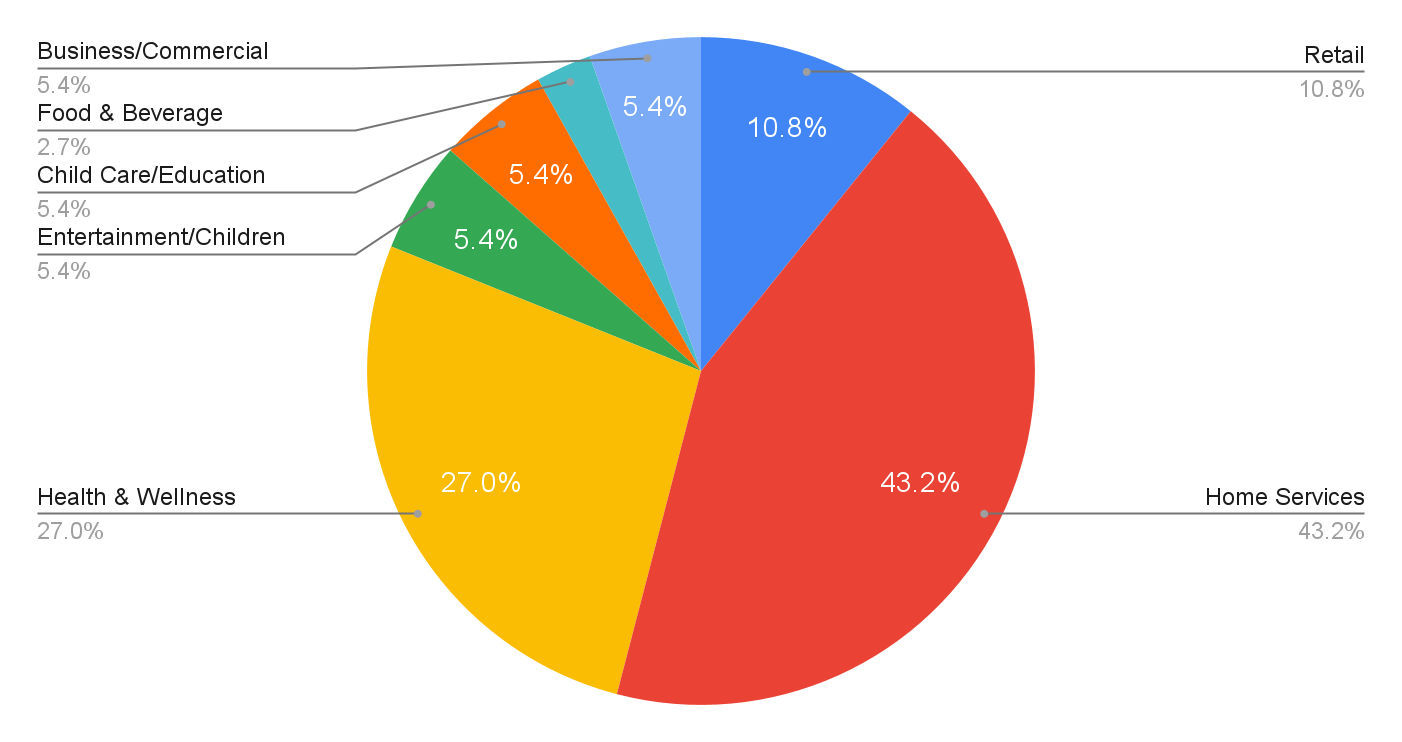 ‹#›
‹#›
How Many Units do you Have Open?
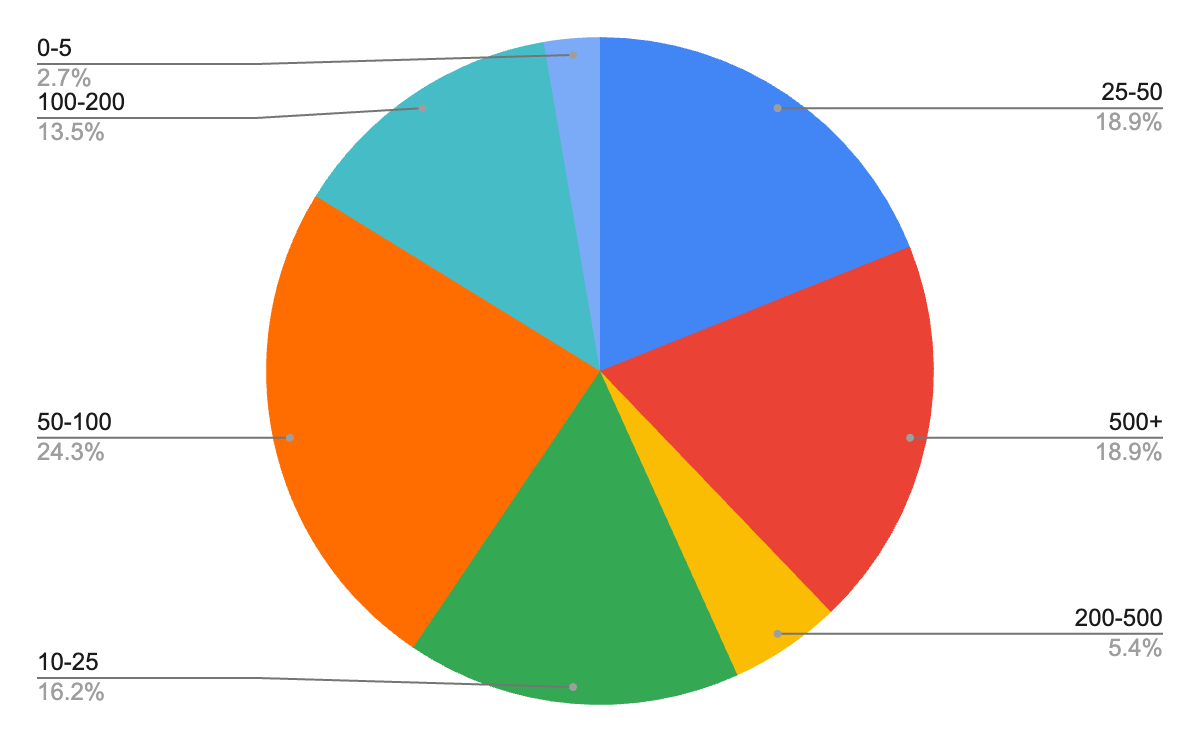 ‹#›
‹#›
Consumer Marketing
What is your monthly marketing spend structure?
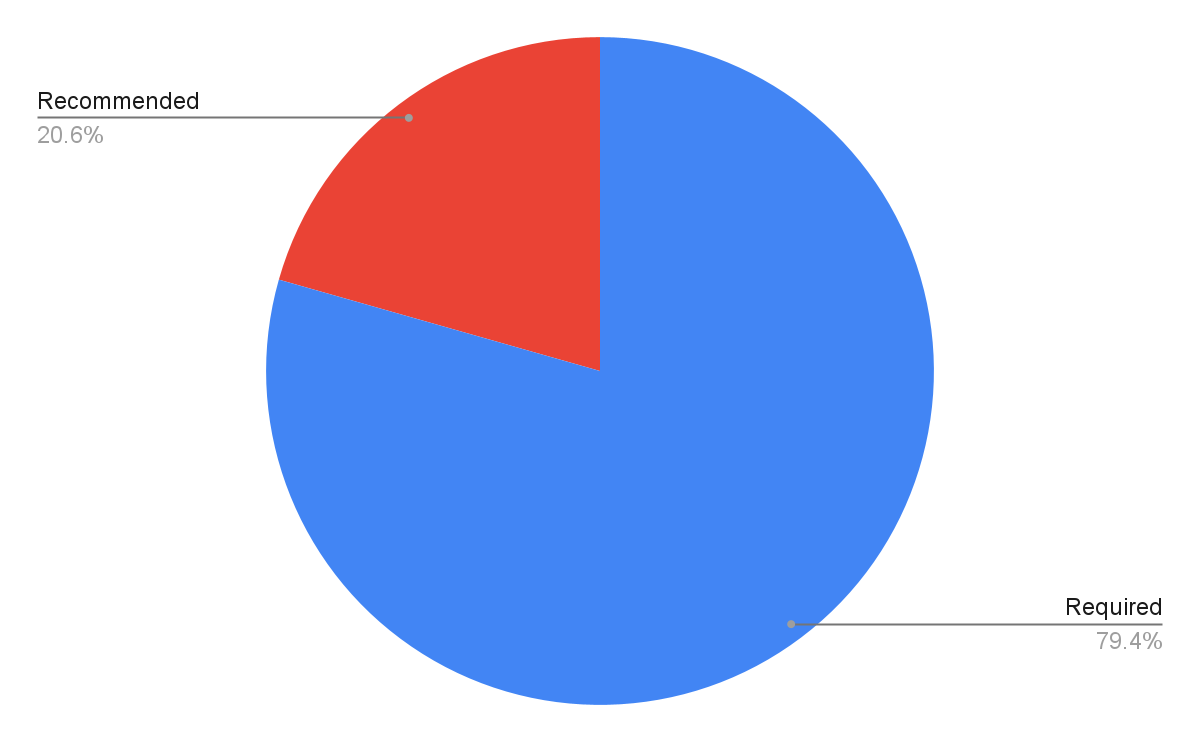 ‹#›
‹#›
What is the required or recommended monthly marketing spend?
Percent Gross Revenue
Hard Dollars
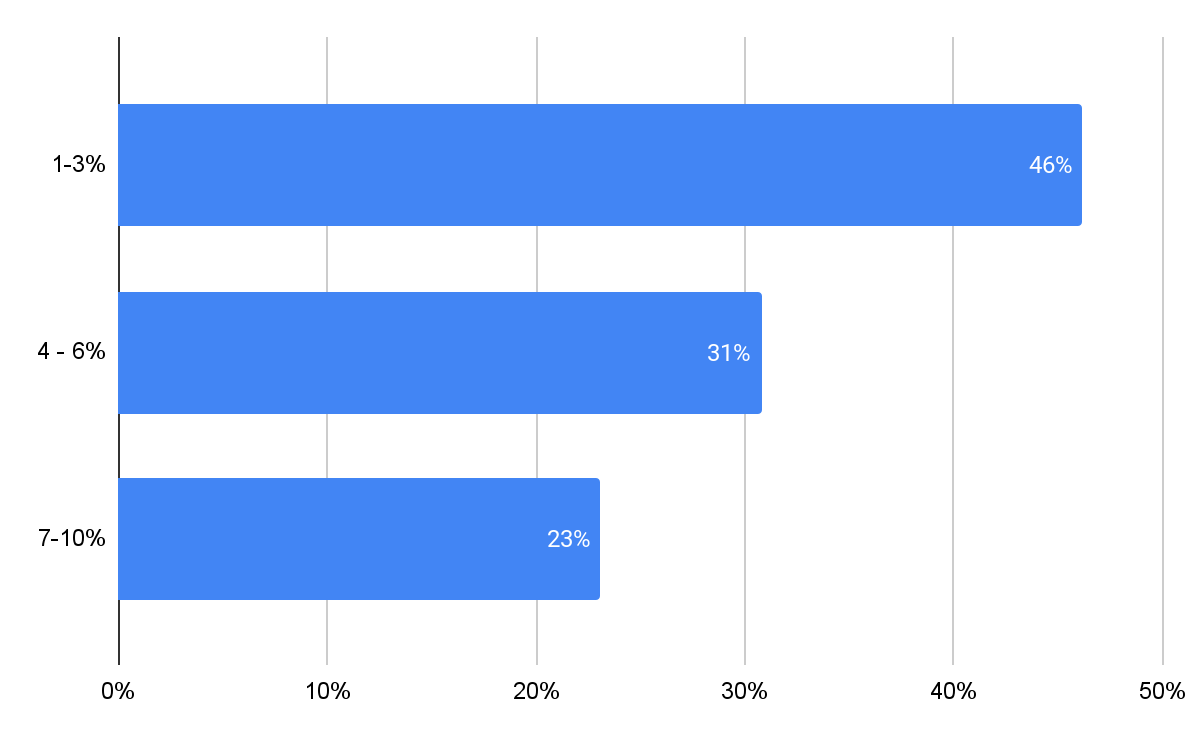 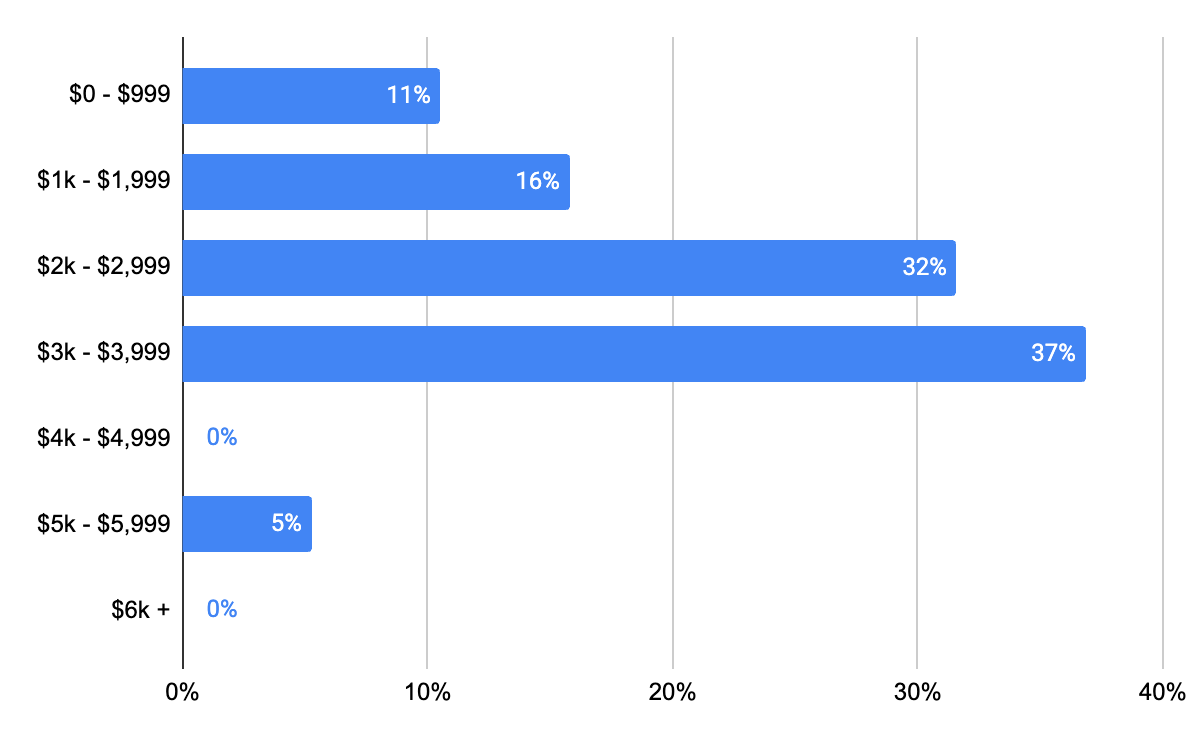 ‹#›
‹#›
Marketing Channels that franchisees use to attract new customers
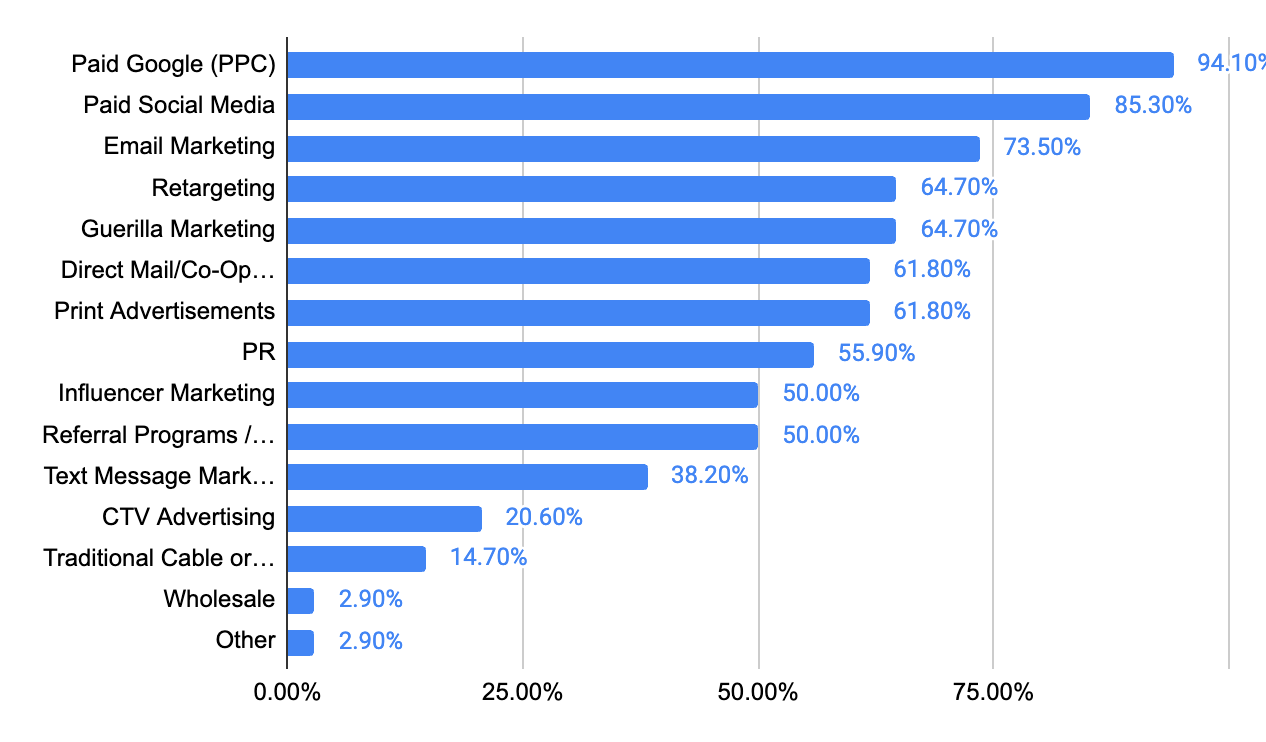 ‹#›
‹#›
What is the annual value of a client / customer?
$2,500 average annual value of a customer

*All industries except F&B
‹#›
‹#›
What is your average cost-per-lead (CPL)?
$110 average CPL

*Across all industries
‹#›
‹#›
What is your average cost-per-new-client (CPA)?
$110 average CPA

*Across all industries
‹#›
‹#›
Have these numbers increased in the past 12 months?
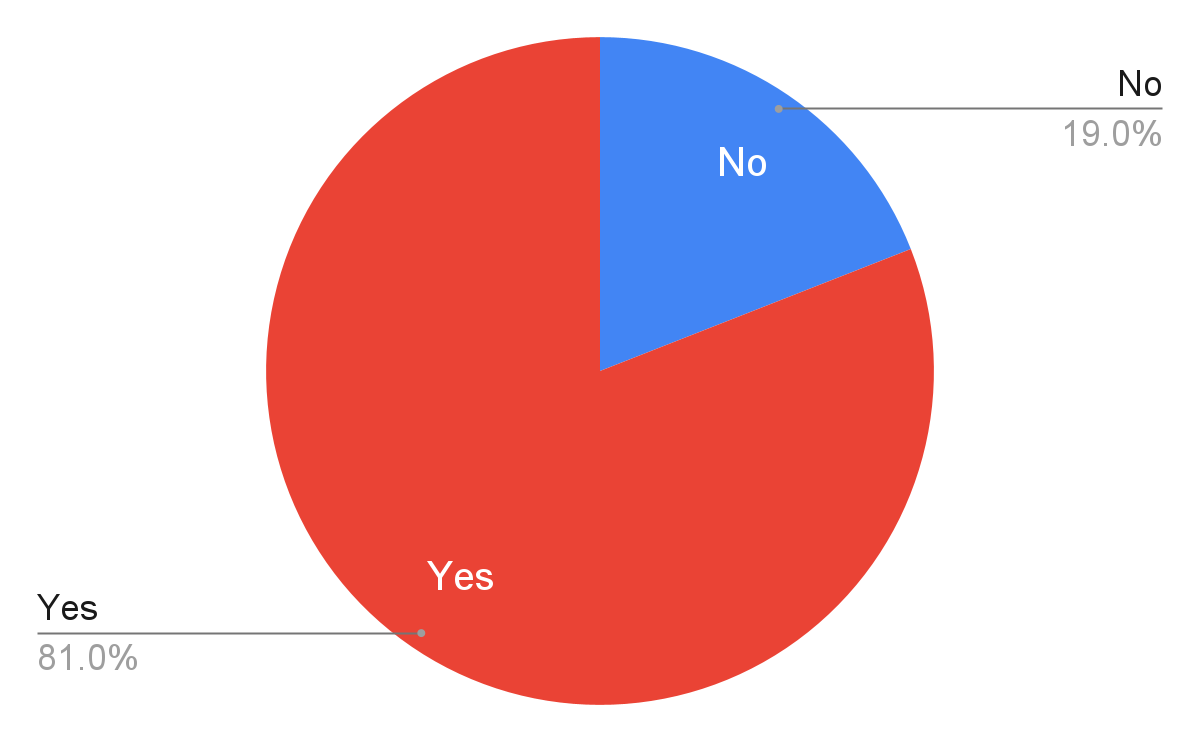 ‹#›
‹#›
Franchise Development Marketing
Required initial investment level including the franchise fee
$286k Average Initial Investment

*Across all industries
‹#›
‹#›
How many new locations are you looking to sign in the next 12 months?
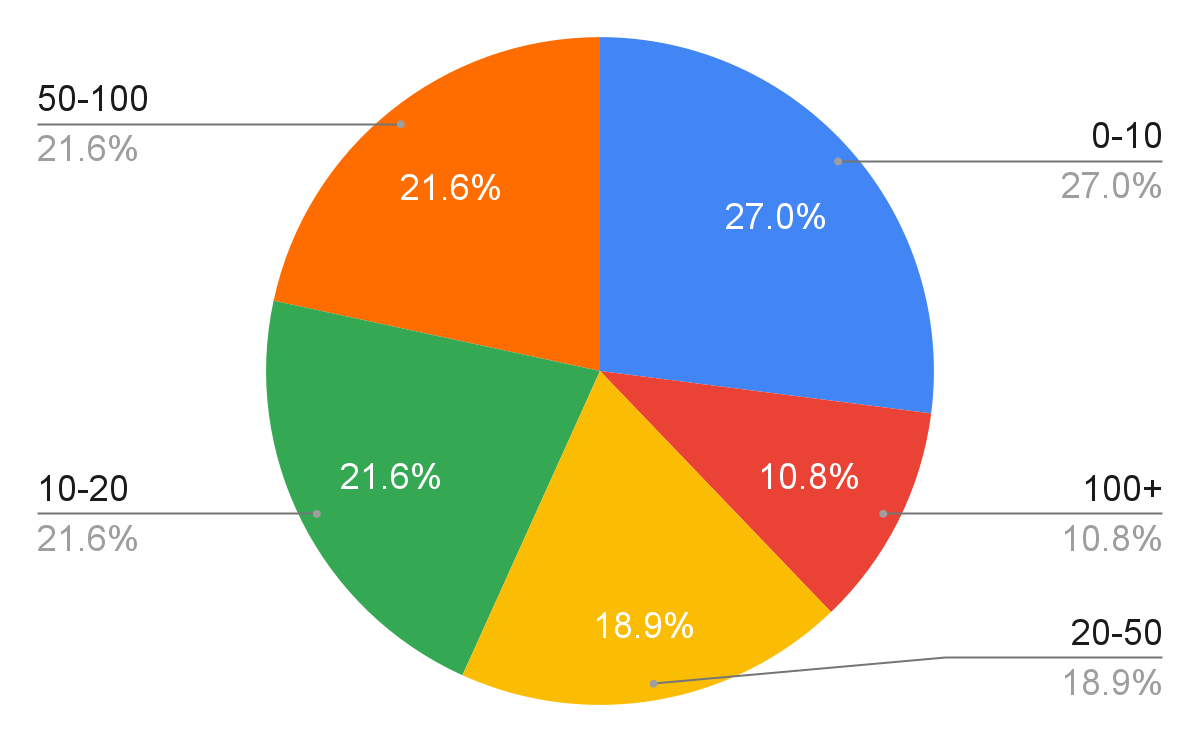 ‹#›
‹#›
Do you get the majority of your leads organically or through paid methods?
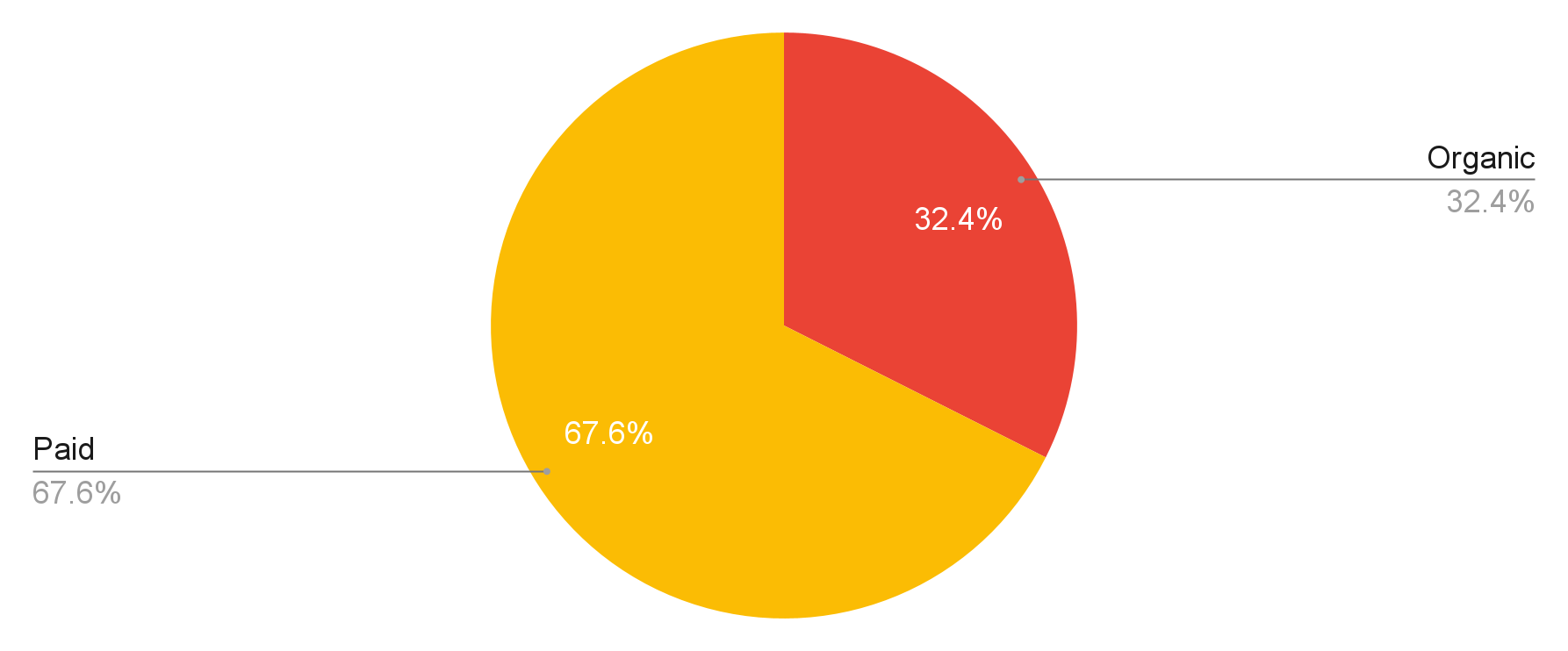 ‹#›
‹#›
Marketing channels that you use to attract new franchisees
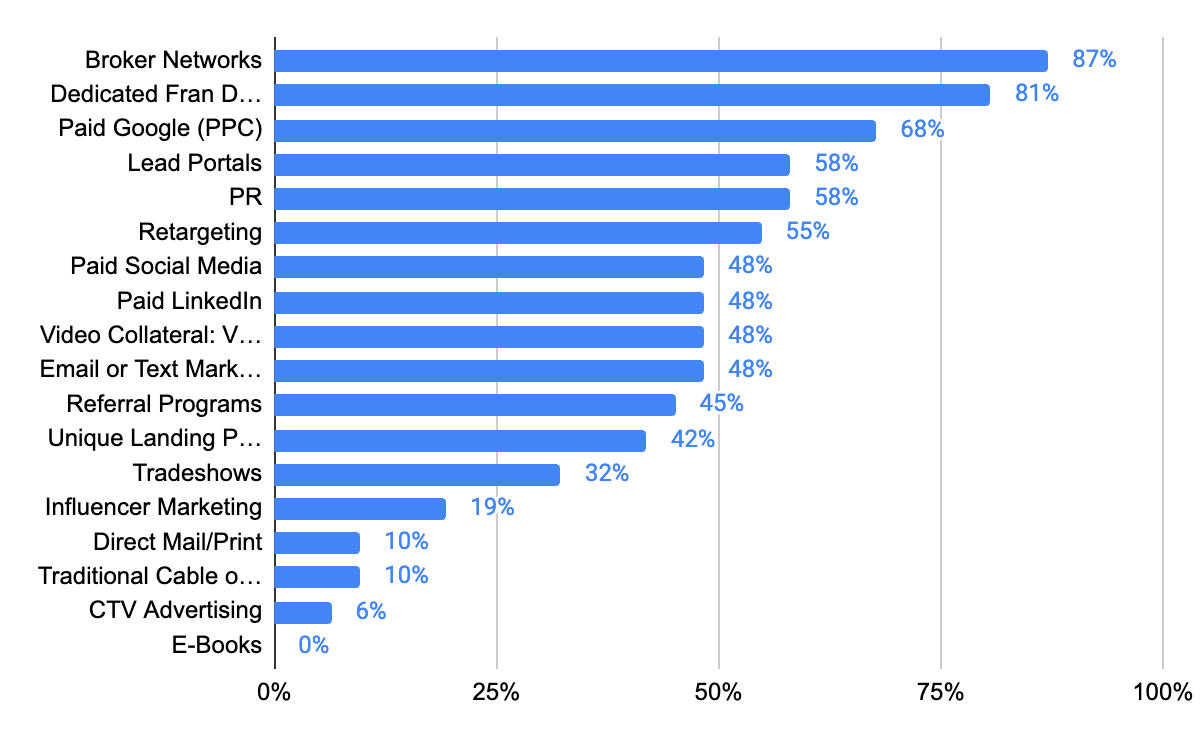 ‹#›
‹#›
What is your annual franchise development budget?
$700k Average FranDev Budget

*Across all industries
‹#›
‹#›
What is your cost-per-lead?
$284 Average CPL

*Across all industries
‹#›
‹#›
What is your cost-per-qualified-lead (CPQL)?
$1,029 Average CPQL

*Across all industries
‹#›
‹#›
What is your cost-per-acquisition (CPA)?
$15,930 Average CPA

*Across all industries
‹#›
‹#›
Do you vary your spending based on seasonality or lead trends or keep the same spend each month?
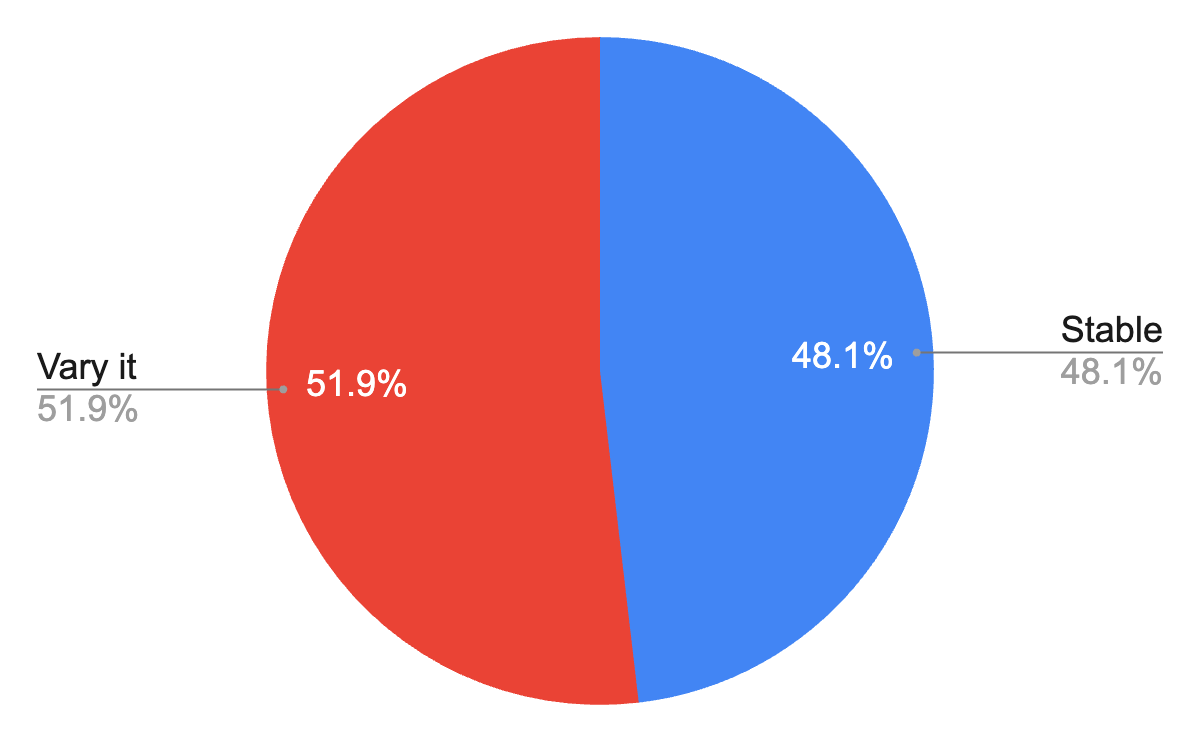 An even split across all industries, including home services
‹#›
‹#›
Do you use area developers?
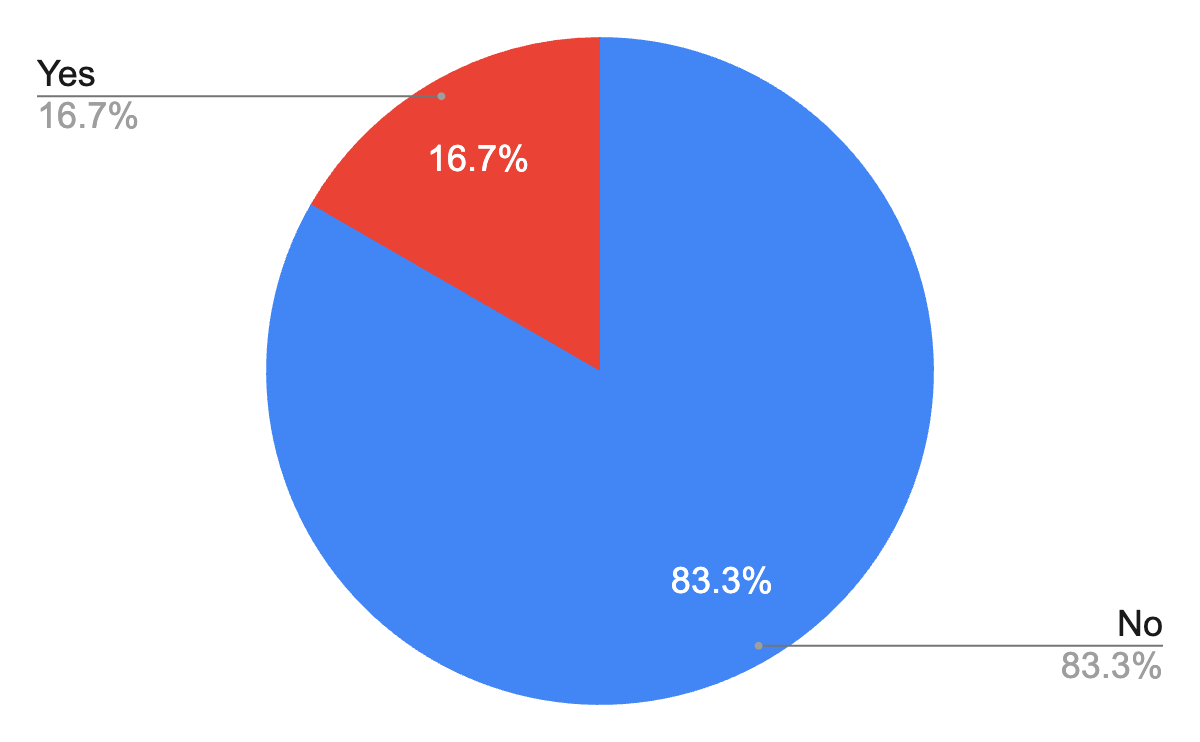 ‹#›
‹#›
Do you have a dedicated marketing person for solely franchise development?
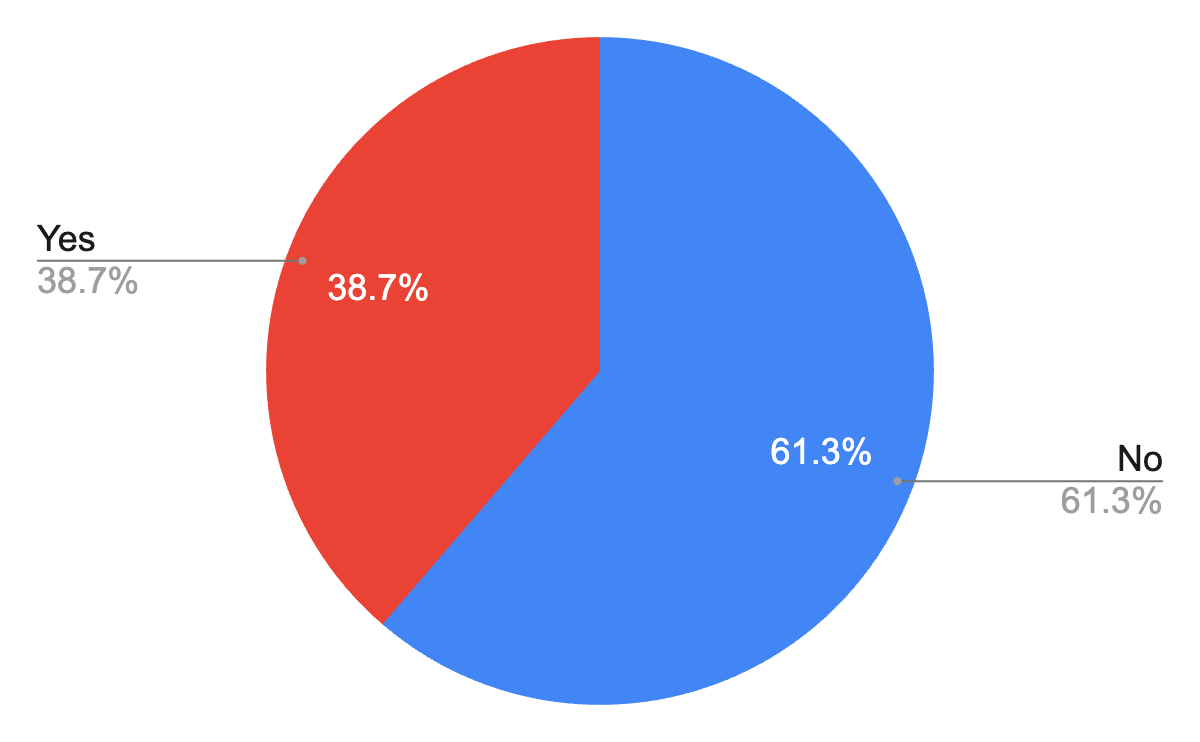 ‹#›
‹#›
Does your brand validate well and often?
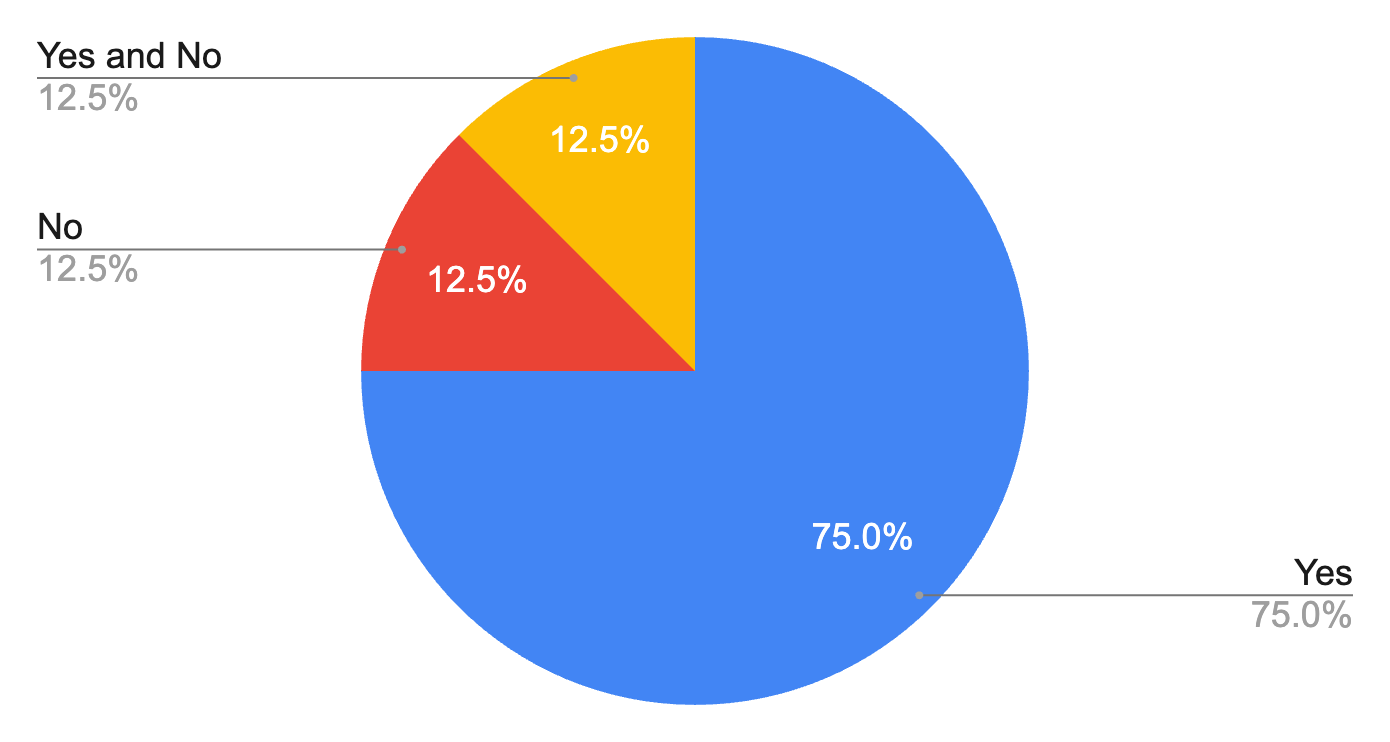 ‹#›
‹#›
Do you use an annual outside survey to monitor franchisee satisfaction?
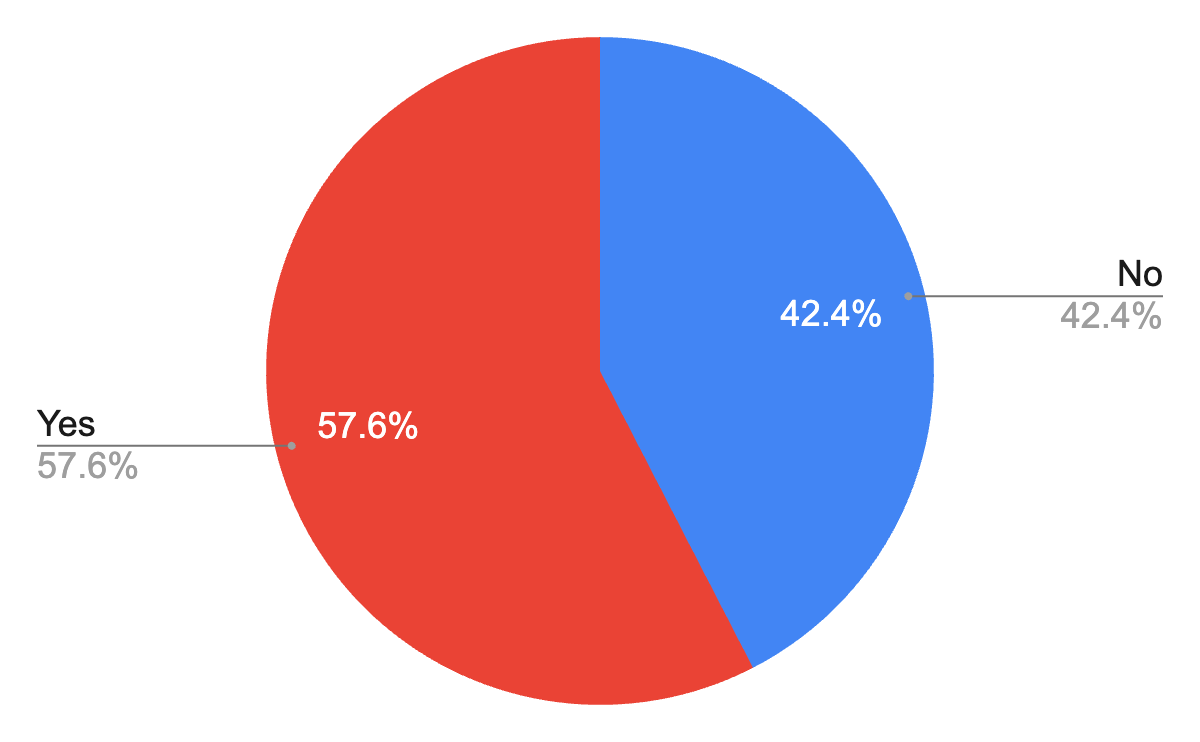 ‹#›
‹#›
Have these costs increased in the past 12 months?
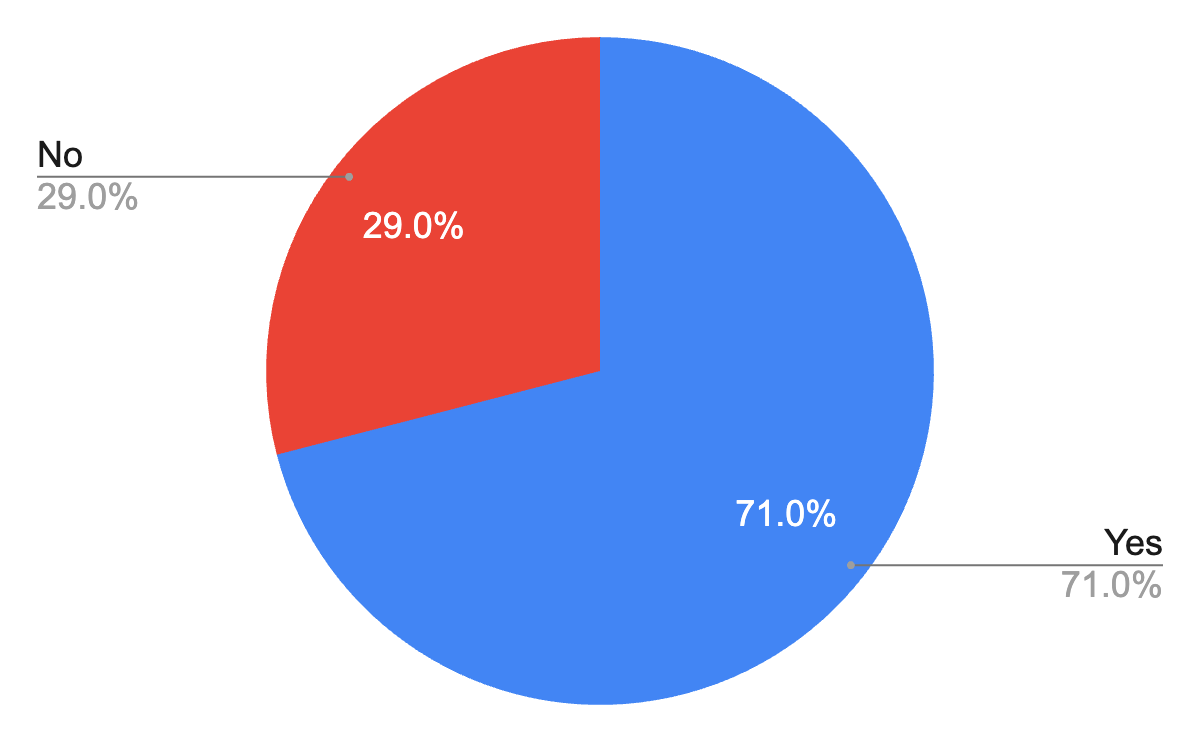 ‹#›
‹#›
Want the Full Report?
Can’t have it.


Just kidding! We will be emailing the full report in a couple of weeks.